IF YOU ENJOYED THIS BOOK, YOU MIGHT ALSO ENJOY
IF YOU ENJOYED THIS BOOK, YOU MIGHT ALSO ENJOY
IF YOU ENJOYED THIS BOOK, YOU MIGHT ALSO ENJOY
IF YOU ENJOYED THIS BOOK, YOU MIGHT ALSO ENJOY
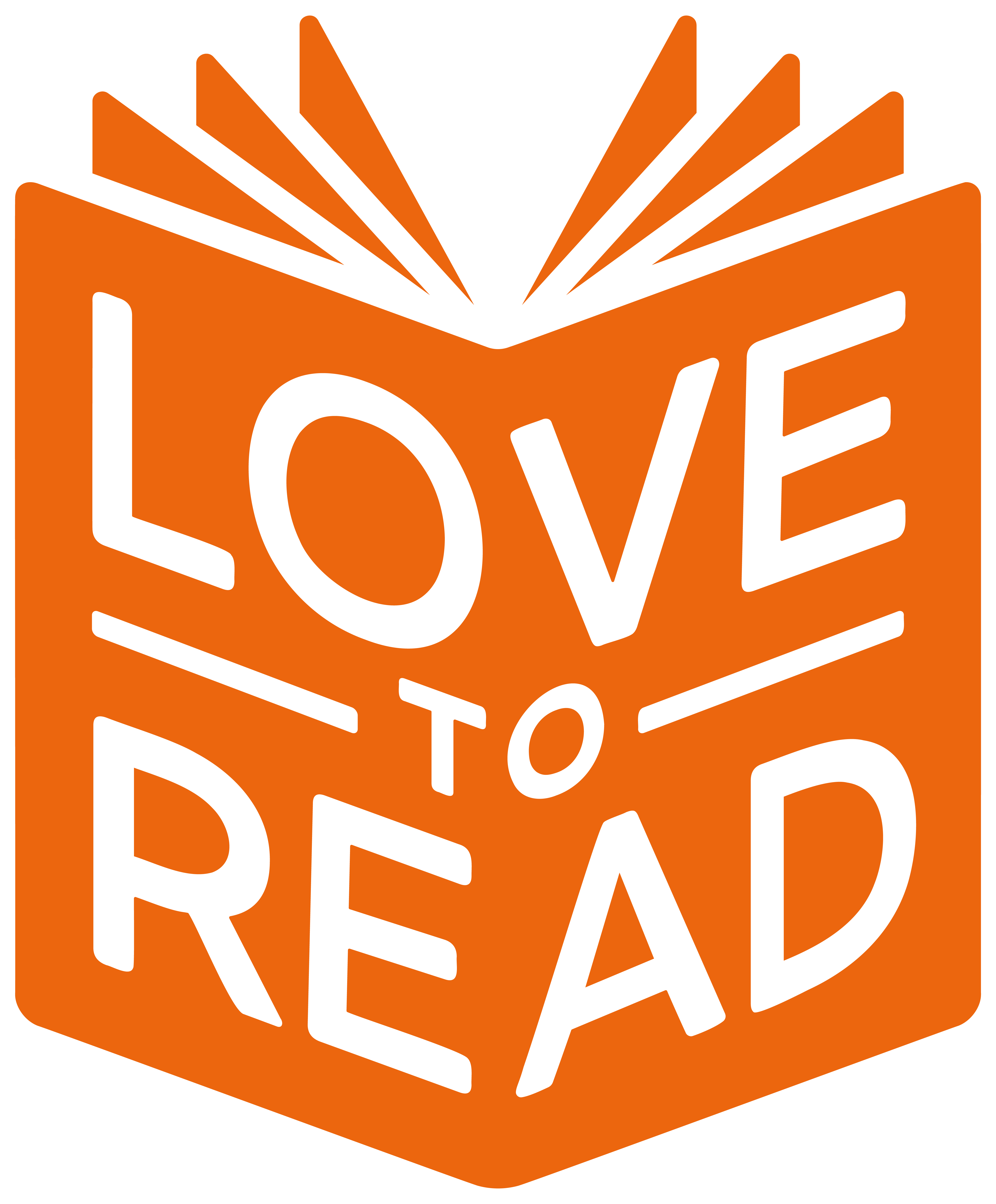 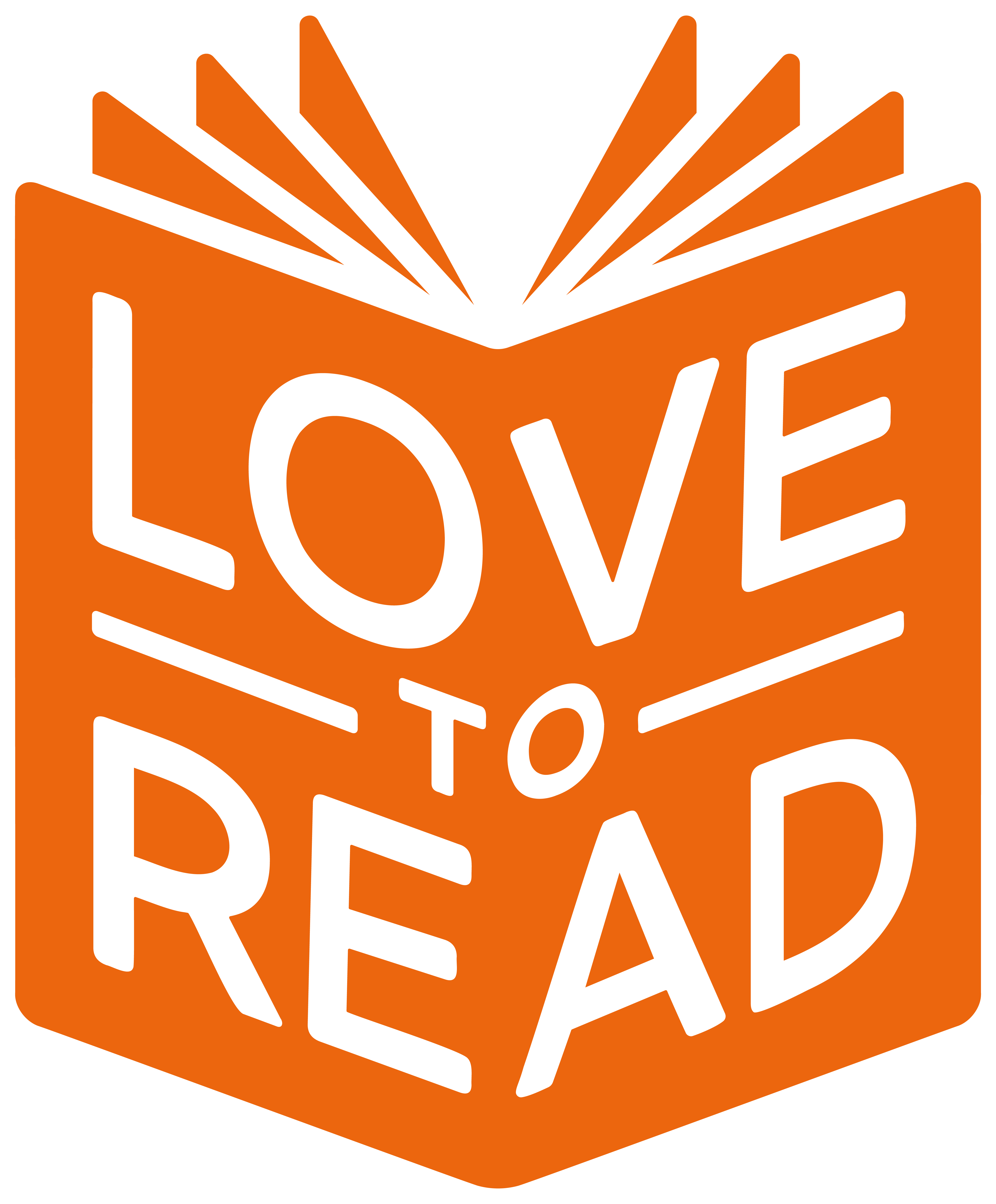 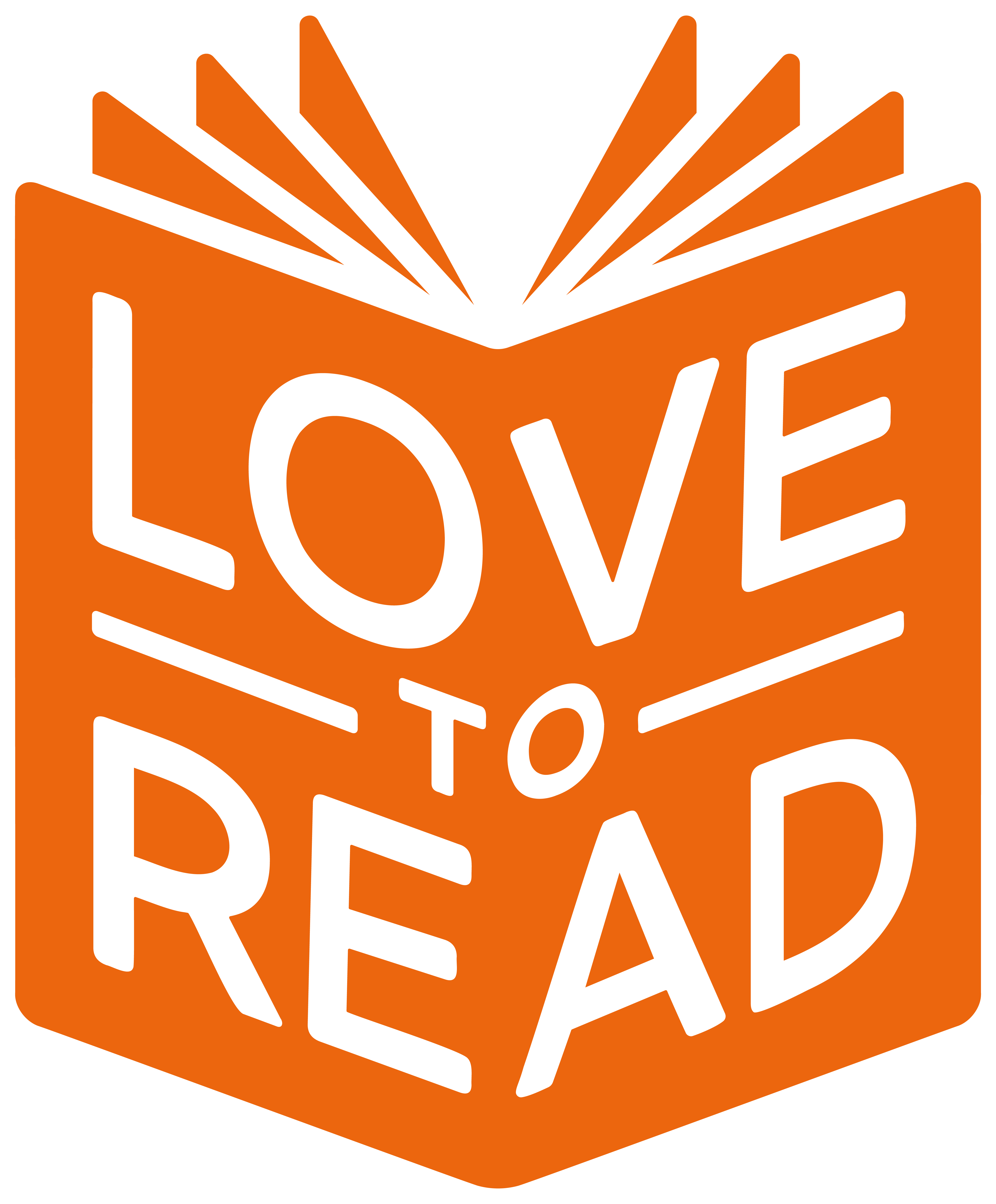 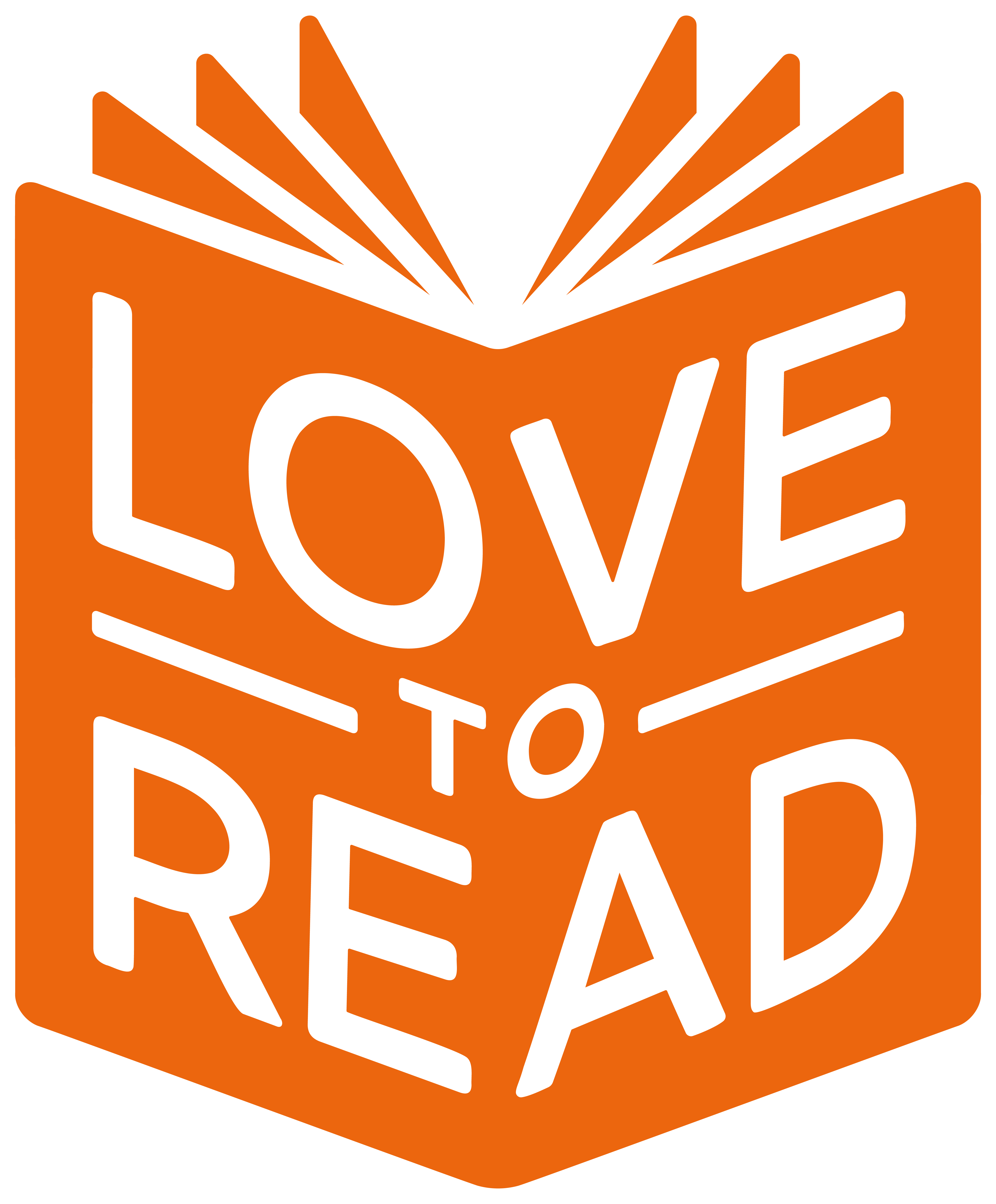